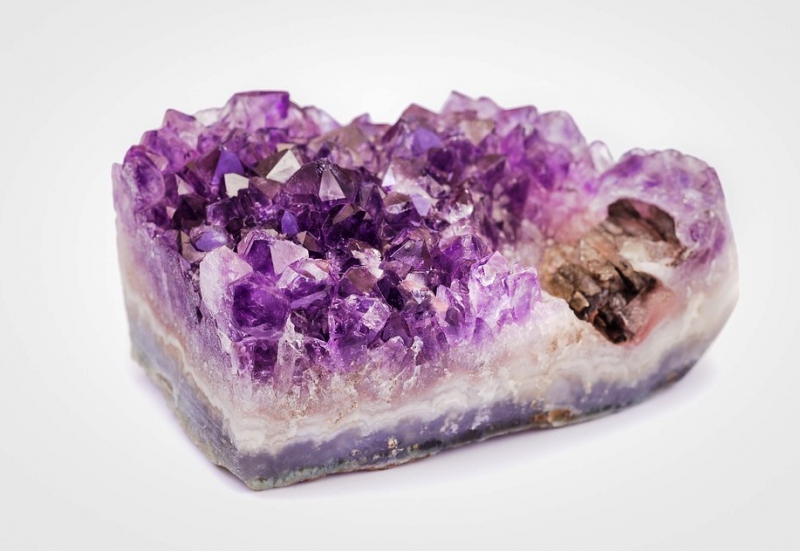 Mineralogie
Věda zabývající se nerosty, jejich stavbou, vzhledem, vlastnostmi a využitím
Nerost
Neboli minerál
Je přírodnina, ve které lze její složení vyjádřit chemickou značkou nebo vzorcem
Hornina
Je přírodnina složená z více nerostů
Žula,vápenec
Rozdělení nerostů
krystalované
krystalické
Beztvaré (amorfní)
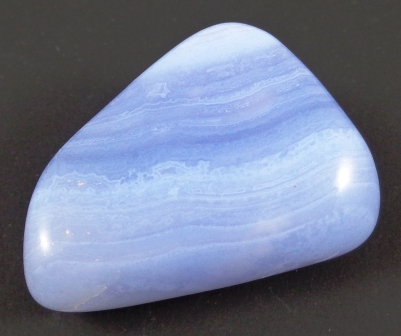 Krystal
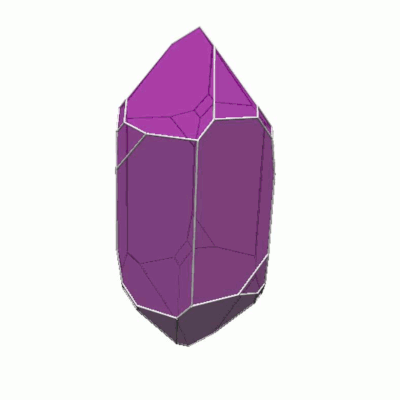 Je geometrické těleso tvořené plochami a  hranami, které se sbíhají do vrcholů.
Prvky souměrnosti
Rovina souměrnosti 
 je myšlená plocha, která rozděluje krystal na 2 zrcadlově shodné plochy

Osa souměrnosti
myšlená přímka, která prochází středem krystalu
Krystal se kolem ní může otáčet o 360 stupňů 
Střed souměrnosti
bod, od něhož jsou stejnocenné body opačných stran krystalu stejně vzdálené.
Osní kříž
C – vertikální
B – pravolevá
A - předozadní